DATEN SPEICHERN
SUCHEN
NOTIZEN
NOTIZEN
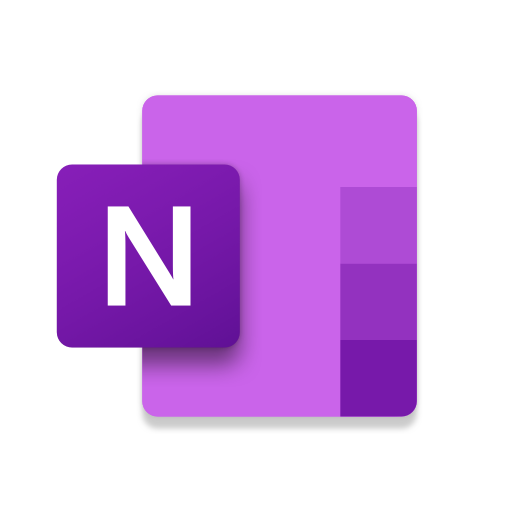 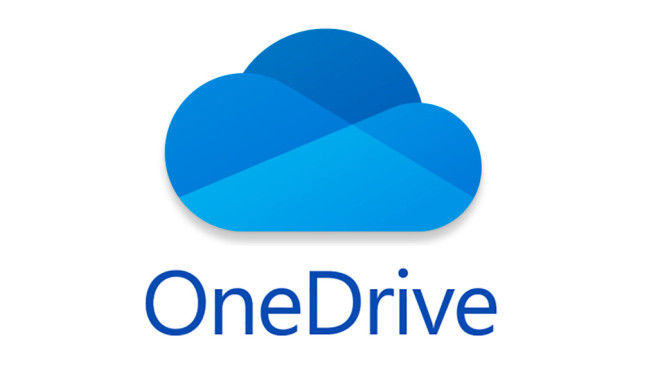 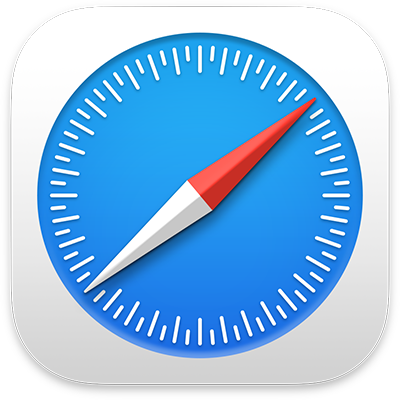 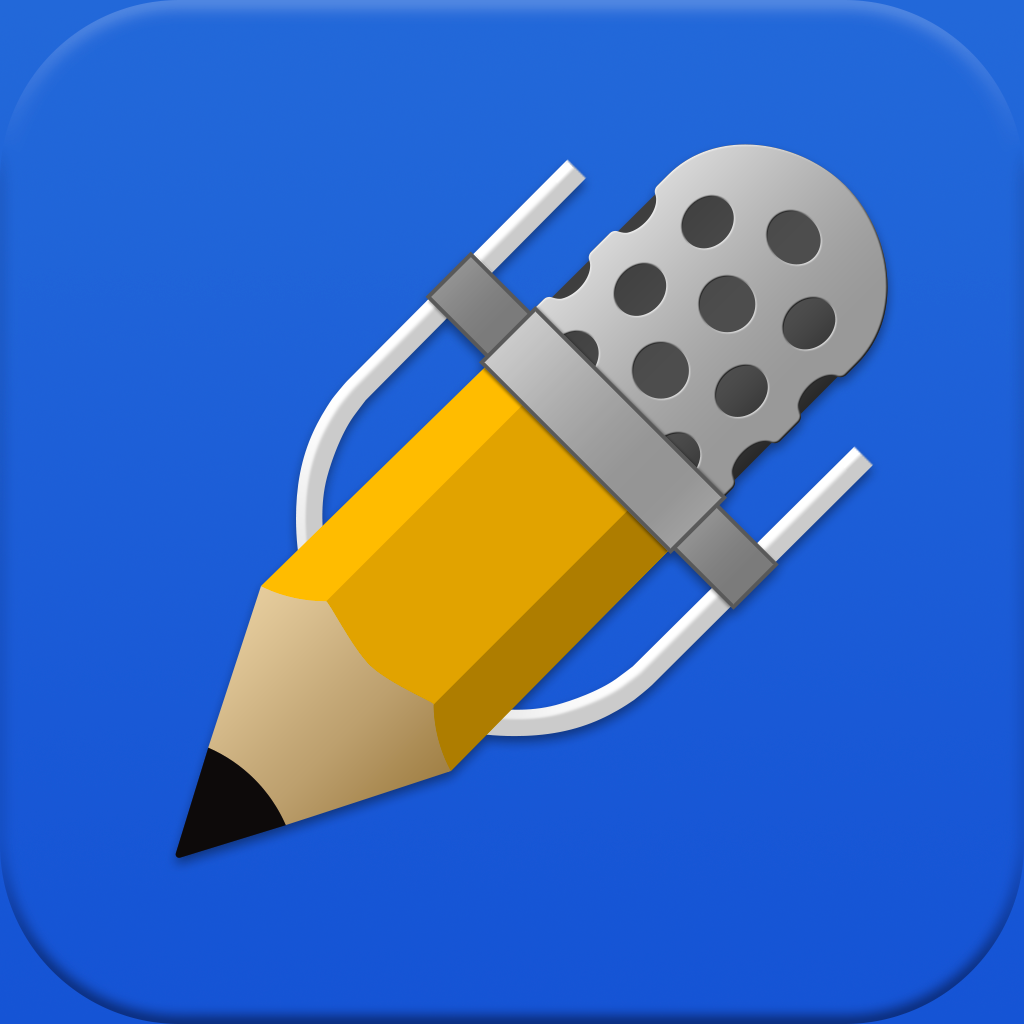 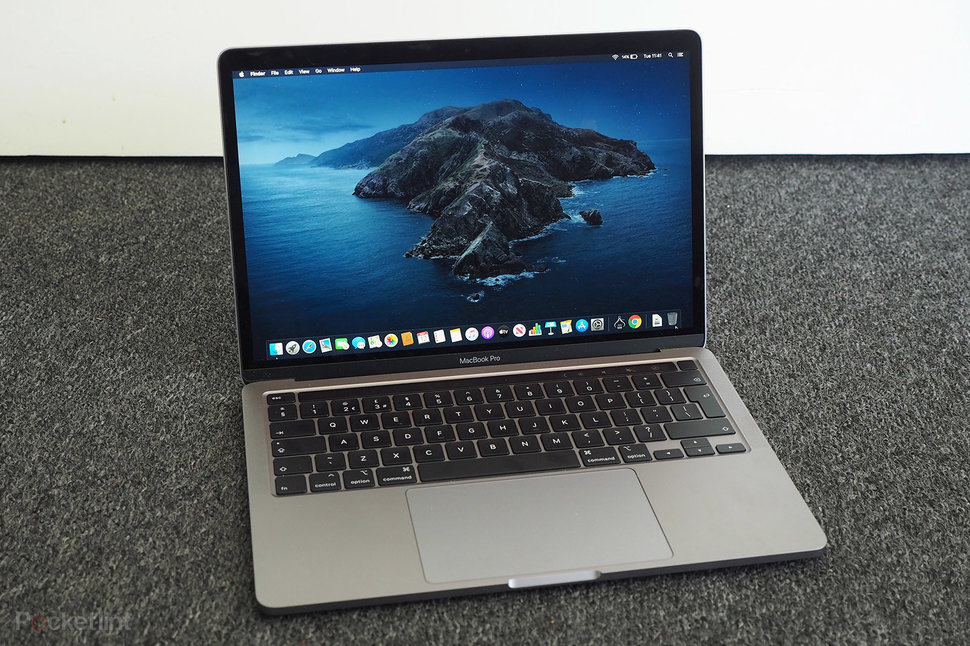 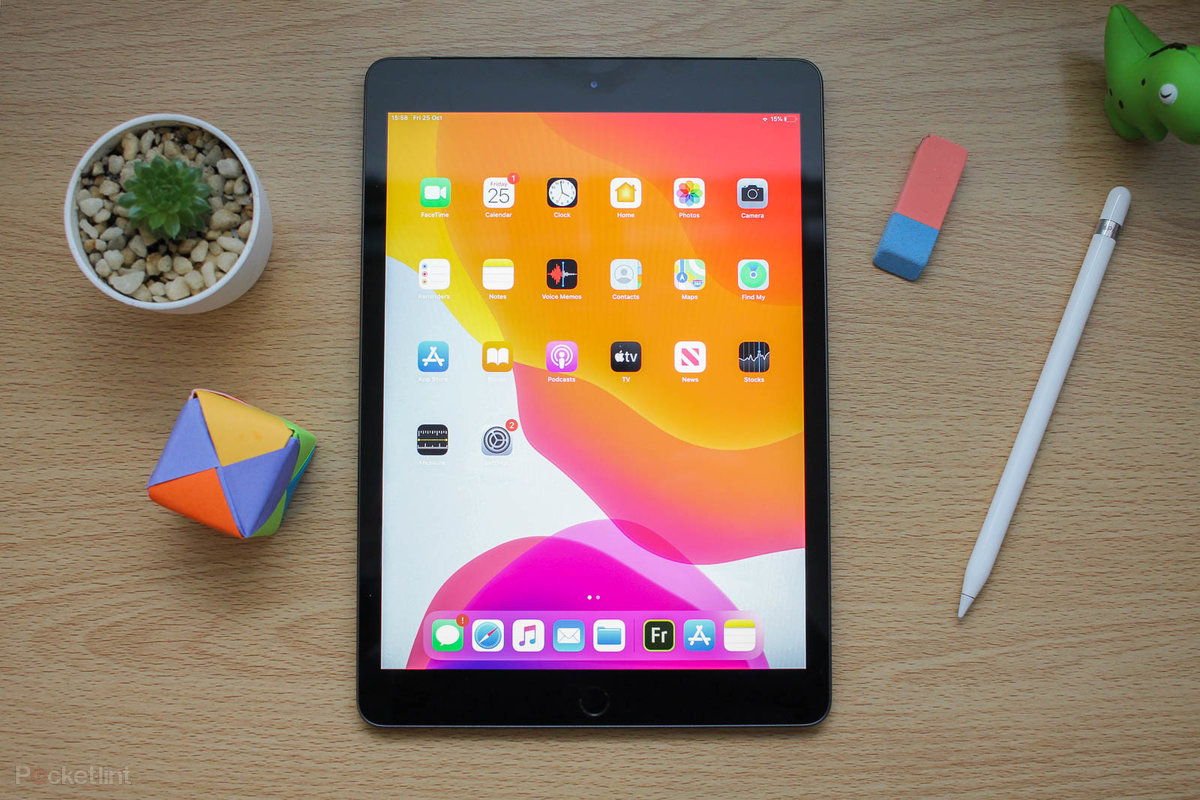 SUCHEN
PDF‘s bearbeiten
MAIL
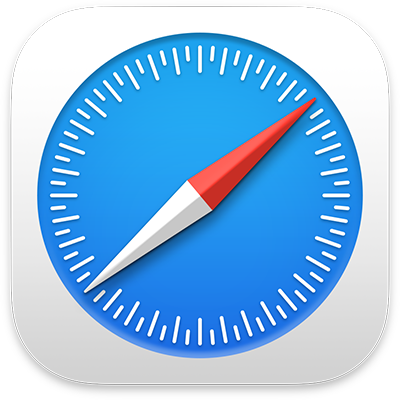 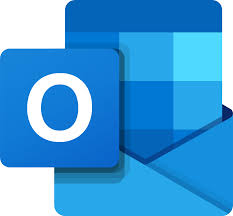 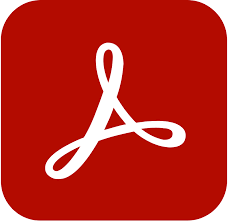 MAIL
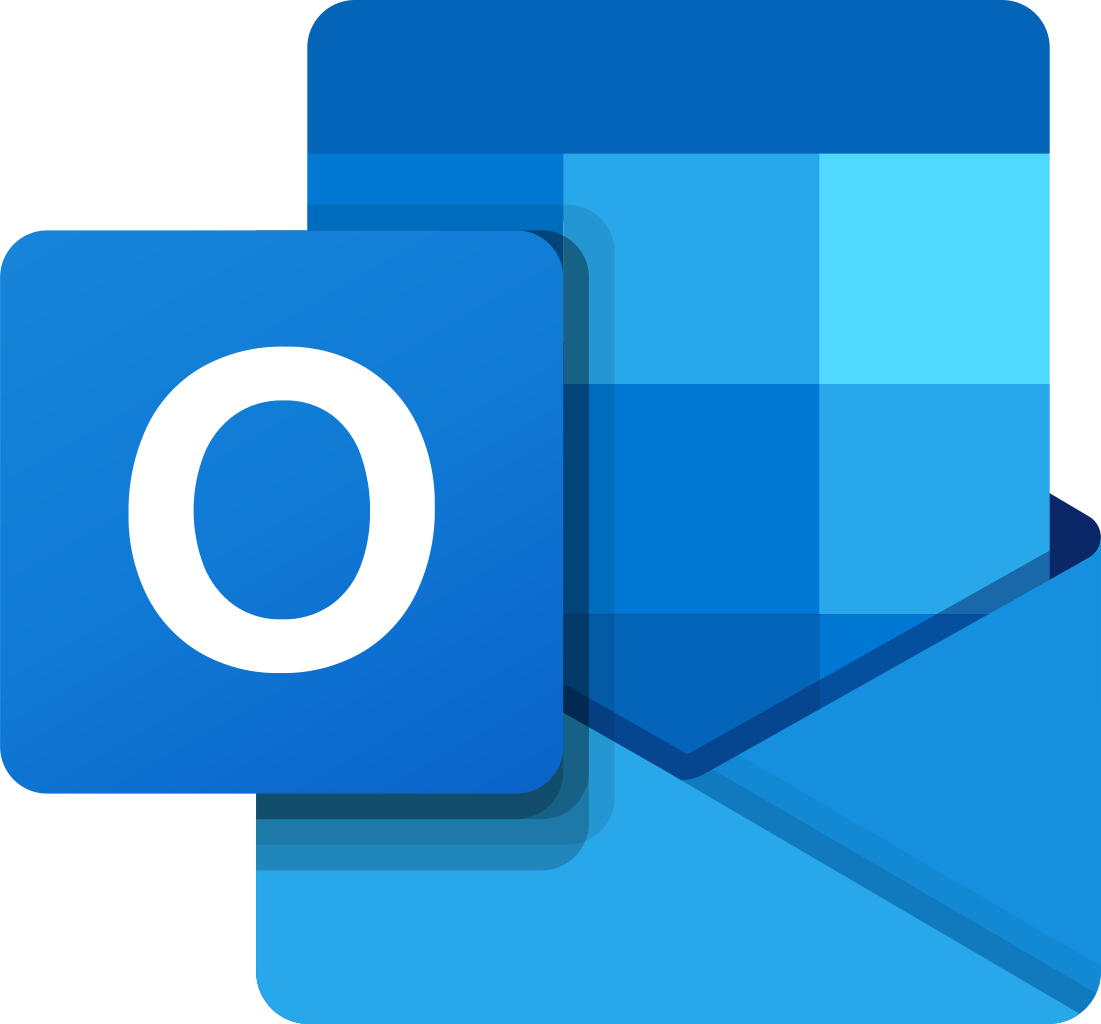 PRÄSENTATIONEN
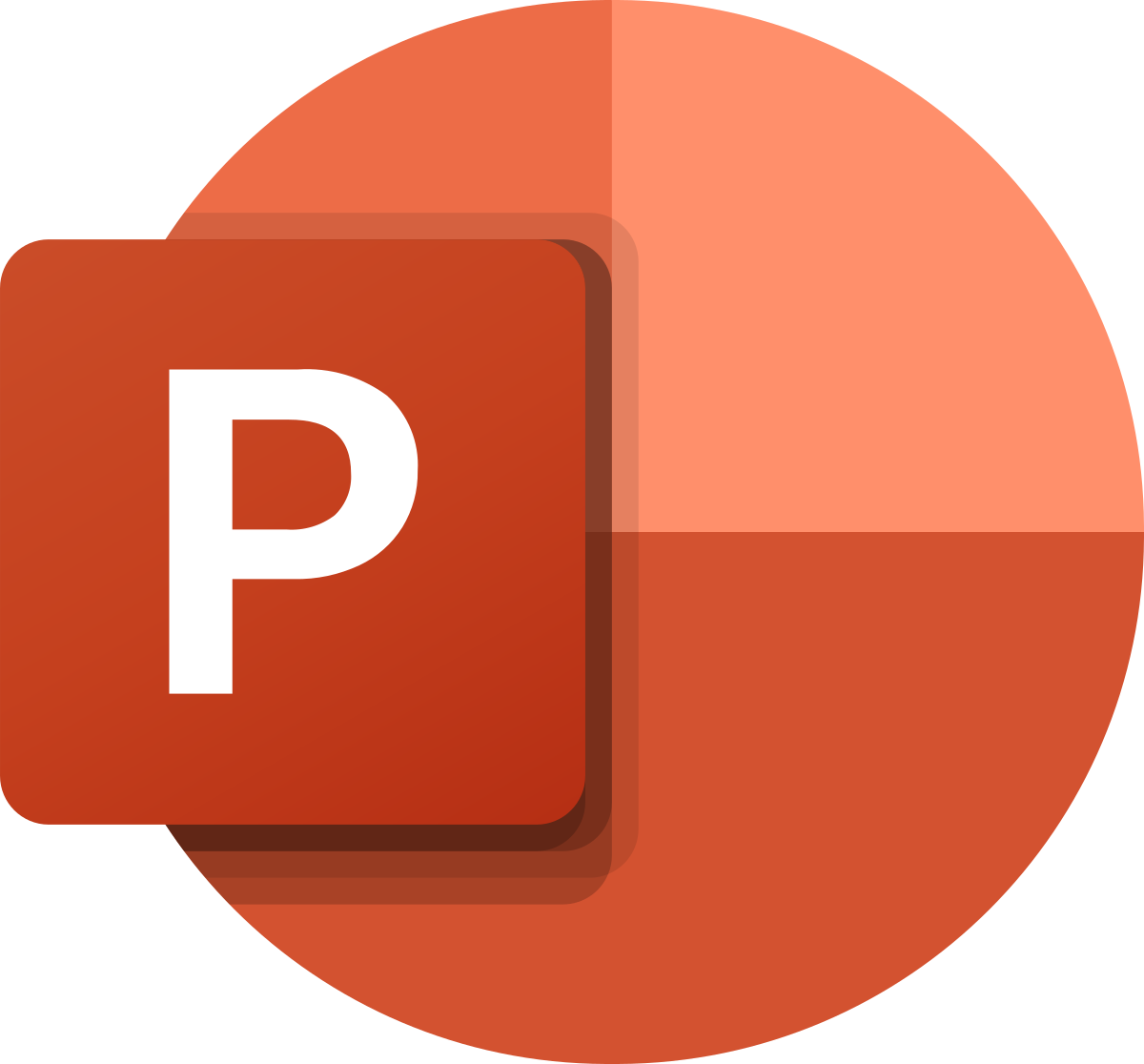 Meine Lernumgebung